Географиянаселения Мира
Урок географии в 10-м классе.
Автор: Карезина Нина Валентиновна, 
учитель МОУ СОШ №5 города Светлого
 Калининградской области.
План изучения темы:
Население как предмет изучения социально-экономической географии.
Численность населения мира. 
Понятие о воспроизводстве (естественном движении) населения. 
Первый тип воспроизводства населения: демографическая зима.  Депопуляция.
Второй тип воспроизводства населения: демографическая весна. Демографический взрыв. 
Управление воспроизводством населения и демографическая политика.
Проверь себя
Проверь себя
Рост численности населения
По прогнозам ООН, численность населения земного шара достигнет
 10 млрд человек 
к середине ХХI века.
Первая десятка стран-лидеров по численности населения (млн.чел.)
Воспроизводство населения
Динамику численности населения определяет процесс воспроизводства населения. 
Это соотношение рождаемости и смертности, обеспечивающие беспрерывное возобновление и смену людских поколений. Рождаемость и смертность — это число родившихся или умерших за год в расчете на 1000 жителей.
Разница между рождаемостью и смертностью называется естественным приростом. Таким образом, «формулу воспроизводства» можно записать как: 

                         где Р — рождаемость, С — смертность,
                               ЕП — естественный прирост.
4. Естественный прирост может быть положительным и отрицательным. 
Он изменяется из года в год.
ЕП=Р-С
Скорость прироста населения
Общие коэффициенты рождаемости стран мира
Общие коэффициенты смертности стран мира в 2002 году
Средняя ожидаемая продолжительность жизни населения стара мира в 2002   году
Естественный прирост зависит от ряда факторов:
Уровень жизни, в том числе материальные условия жизни людей, уровень здравоохранения, питания, условия труда и быта людей и т.п.; 
Структуру населения (половая, возрастная, брачная); 
Образ жизни (городской и сельский); 
Занятость женщин в общественном производстве; 
Национальные и религиозные традиции.
Типы воспроизводства населения
Среднемировой показатель естественного прироста составляет 17 чел. на 1000 чел. населения (17 %о). Однако в регионах и странах мира он существенно различен:
Демографическая политика
Страны мира стремятся управлять воспроизводством населения, осуществляя государственную демографическую политику. 
Направление демографической политики зависит от демографической ситуации в стране.
Демографическая политика основывается на комплексе различных мер:
экономических;
административно-правовых;
воспитательных;
пропагандистских
Особенности демографической политики в странах с разным типом воспроизводства
В странах первого типа воспроизводства преобладает демографическая политика, направленная на увеличение рождаемости и естественного прироста населения. 
Она осуществляется, главным образом, с помощью экономических мер (единовременные ссуды, пособия при рождении ребёнка и т.д.). 
К странам, проводящих активную демографическую политику, относятся Франция и Япония.
Страны второго типа воспроизводства стали осуществлять демографическую политику, направленную на сокращение рождаемости и естественного прироста населения.
 Большие усилия в этом отношении прилагают Китай и Индия. 
Однако некоторые страны не проводят демографическую политику по религиозным и этическим соображениям. Это касается многих мусульманских стран. 
Страны Тропической Африки в своём большинстве не способны на эффективную демографическую политику по экономическим причинам (отсутствие денежных средств). 
Активная демографическая политика характерна для стран Северной Африки и Латинской Америки.
Одной из действенных мер  по регулированию рождаемости является:
считается законодательное изменение возраста вступления в брак. Например, в Китае он повышен до 22 лет для мужчин и 20 лет для женщин, в Индии — соответственно до 21 и 18 лет.
 Но в действительности наблюдается ещё большее «старение» брака. Это объясняется тем, что значительная часть молодых людей стремится прежде всего получить образование, а затем пройти профессиональную подготовку. 
В результате средний возраст вступления в брак мужчин в Китае составляет 25 лет, а женщин — 22; в Индии — 23 и 19 соответственно.
В Европе:
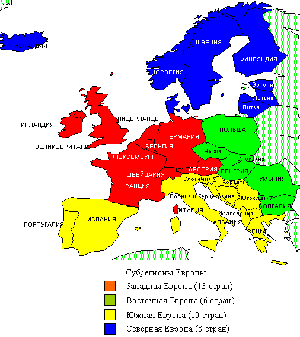 В Европе средний возраст вступления в брак составляет 26 лет для мужчин и 23 — для женщин. 
Но в развитых странах Европы этот возраст выше. 
В Италии и Швейцарии он превышает 27 лет, 
а в Германии — 28. Для женщин в Великобритании и Нидерландах средний возраст вступления в брак превышает 28 лет,
а в Швеции — 29.
КАЧЕСТВО НАСЕЛЕНИЯ
ЭТО КОМПЛЕКСНОЕ ПОНЯТИЕ, УЧИТЫВАЮЩИЕ УСЛОВИЯ ЖИЗНИ:
СОЦИАЛЬНЫЕ
(уровень здравоохранения, развитие демократических институтов)
КУЛЬТУРНЫЕ
(уровень грамотности, количество библиотек, театров на душу населения)
ЭКОНОМИЧЕСКИЕ 
(душевой доход, занятость, калорийность питания)
ОДНИМ ИЗ ГЛАВНЫХ ПОКАЗАТЕЛЕЙ СОСТОЯНИЯ ЗДОРОВЬЯ НАСЕЛЕНИЯ СЛУЖИТ ПОКАЗАТЕЛЬ СРЕДНЕЙ ПРОДОЛЖИТЕЛЬНОСТИ ЖИЗНИ. В СРЕДНЕМ ОН СОСТАВЛЯЕТ 66 ЛЕТ.
СРЕДНЯЯ ПРОДОЛЖИТЕЛЬНОСТЬ ЖИЗНИ В МИРЕ (КОНЕЦ ХХ ВЕКА)
САМЫЙ ВЫСОКИЙ ПОКАЗАТЕЛЬ
Более 80 лет:Андорра
ЯПОНИЯ
АВСТРАЛИЯ
ШВЕЦИЯ
КАНАДА
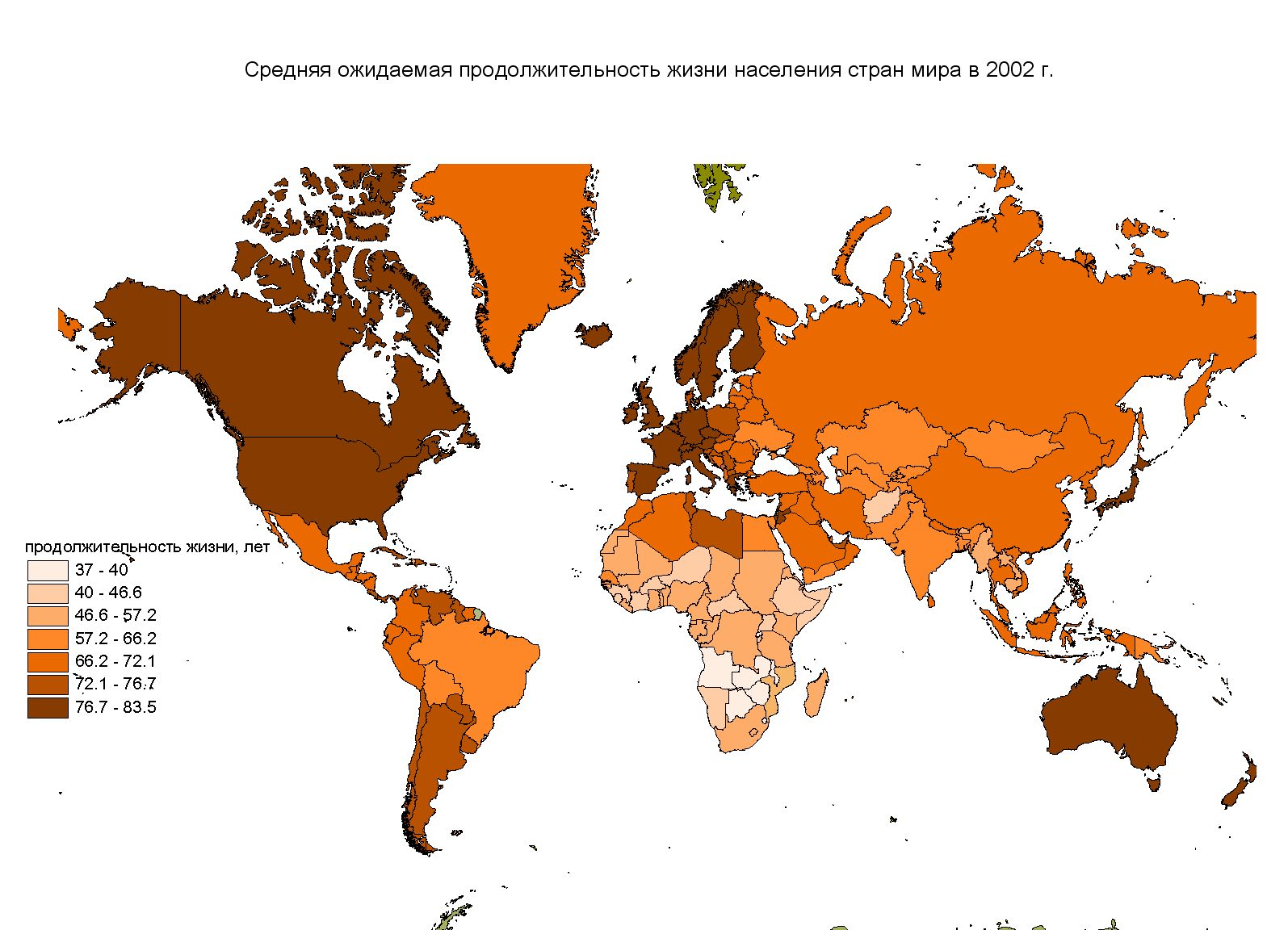 САМЫЙ НИЗКИЙ ПОКАЗАТЕЛЬ
36 лет
СЬЕРРА-ЛЕОНЕ
ГВИНЕЯ
ГАМБИЯ
БУРКИНА-ФАСО
Домашнее задание
Детки!
Не забываем делать задания, номера которых указаны в тексте учебника.
И будет нам всем счастие!!!
С. 57-66
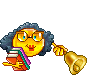 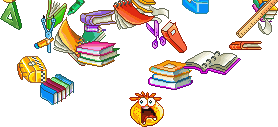